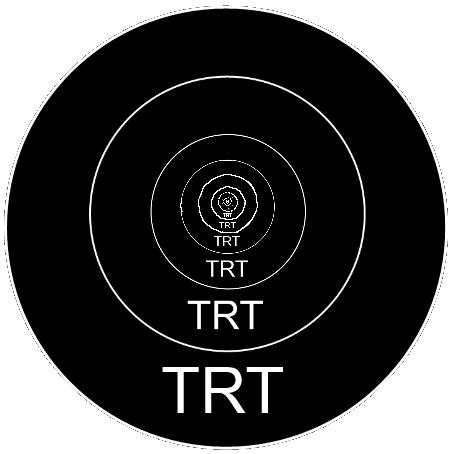 cRafTS 
(name wip)
Jason Dailey, Melissa Kjelgaard, 
Joseph Hoff, Brandon Roth
cRafTS?!
2D top-down - Multiplayer RTS

Set in a futuristic robotic dystopia
Players gather resources, build, make choices
Battle in the world of networked computers
Synopsis
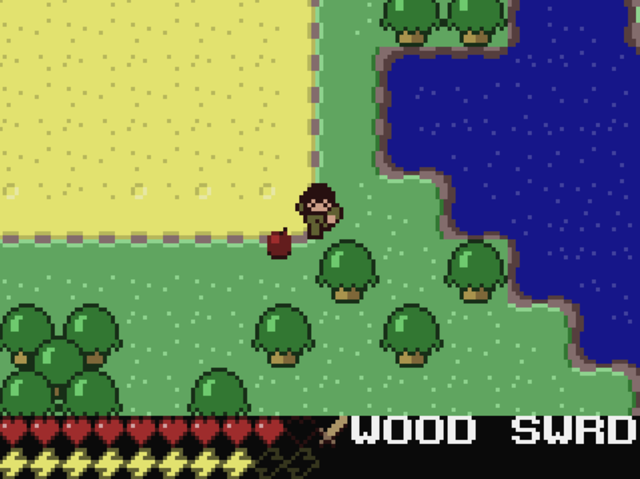 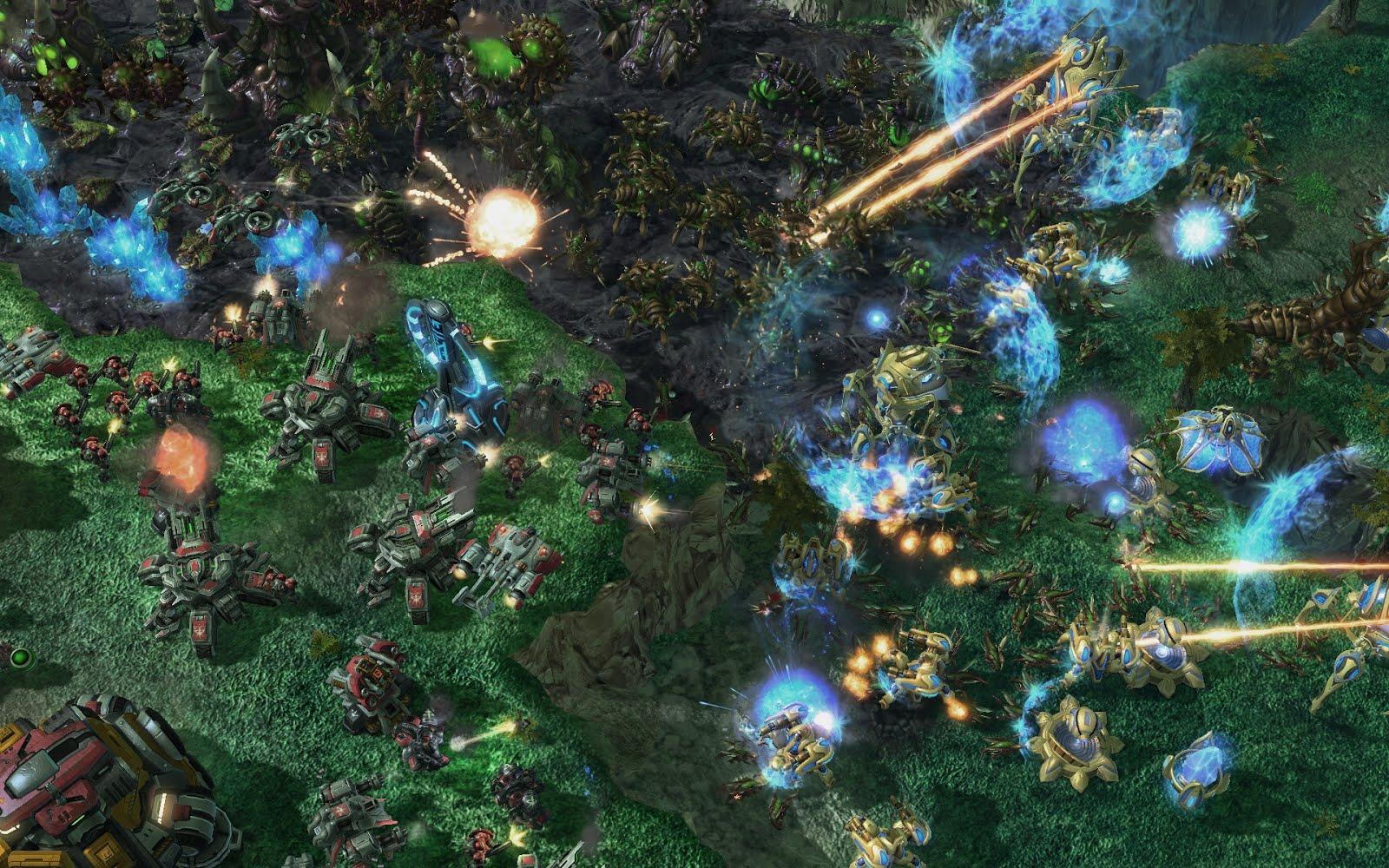 [Speaker Notes: Talk about having a RTS where you play as a leader and commander.
Combine perspective and resource gathering/crafting of minicraft with standard army and RTS elements from starcraft.]
Two worlds
Physical World
Virtual World
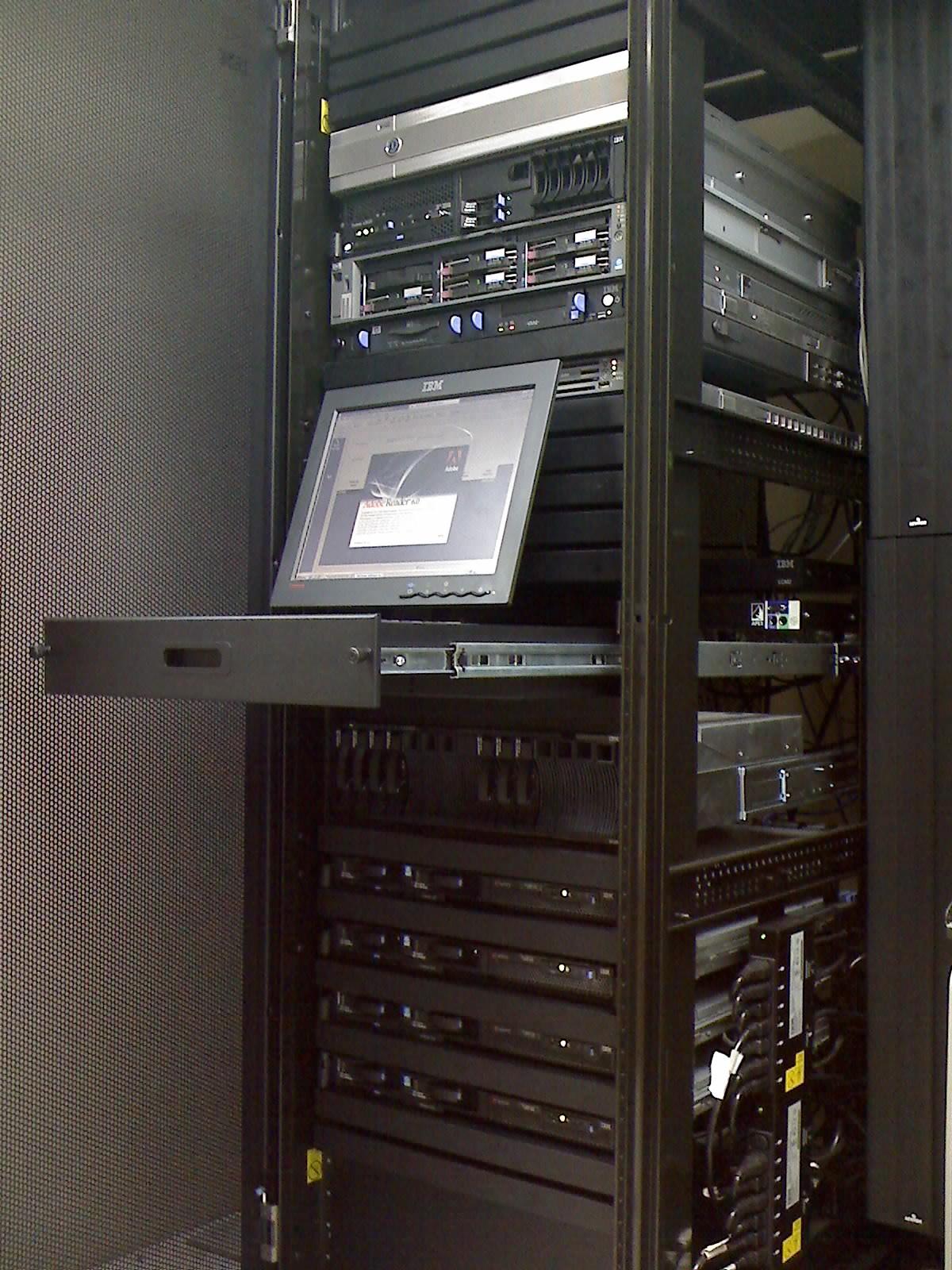 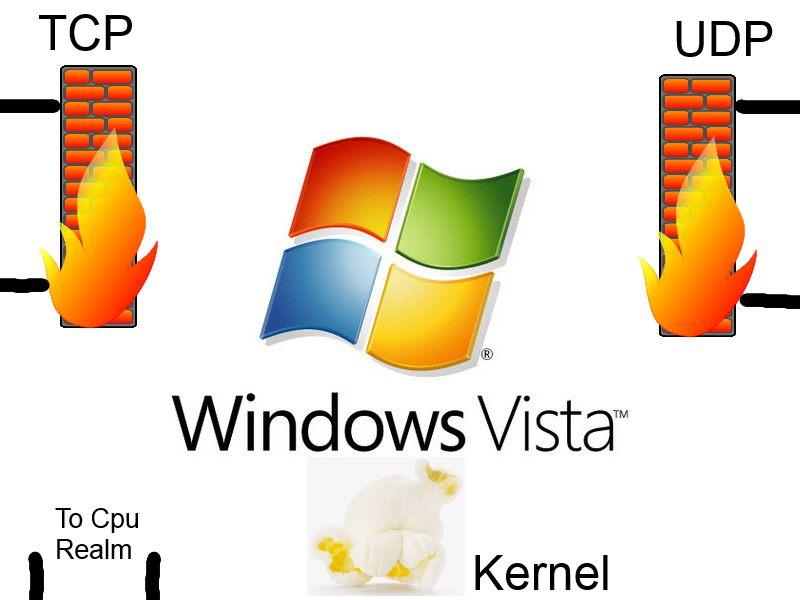 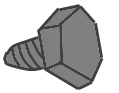 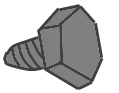 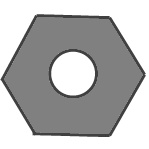 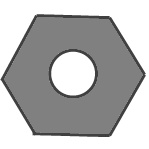 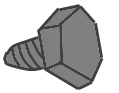 Gameplay
Two Phases:

The Physical World - Resource Gathering, Upgrades, Strategy

The Virtual World - Combat, Direct Control of Units
Art Themes
Physical Realm: Cartoony robot world (post-apocalyptic style)
Machinarium: example of a 
near monochrome pallet
Mechanic Escape: example of desired character style
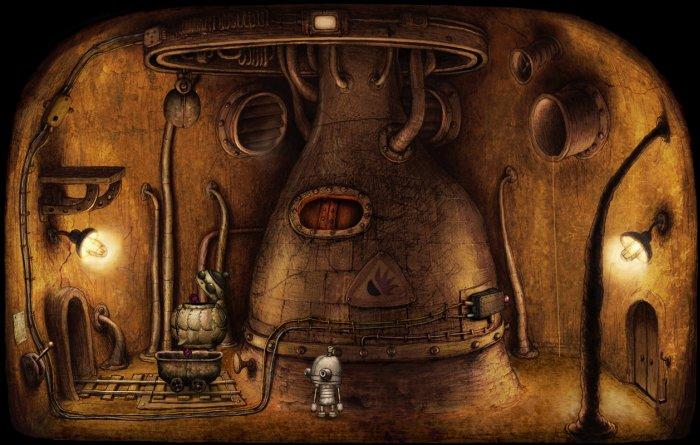 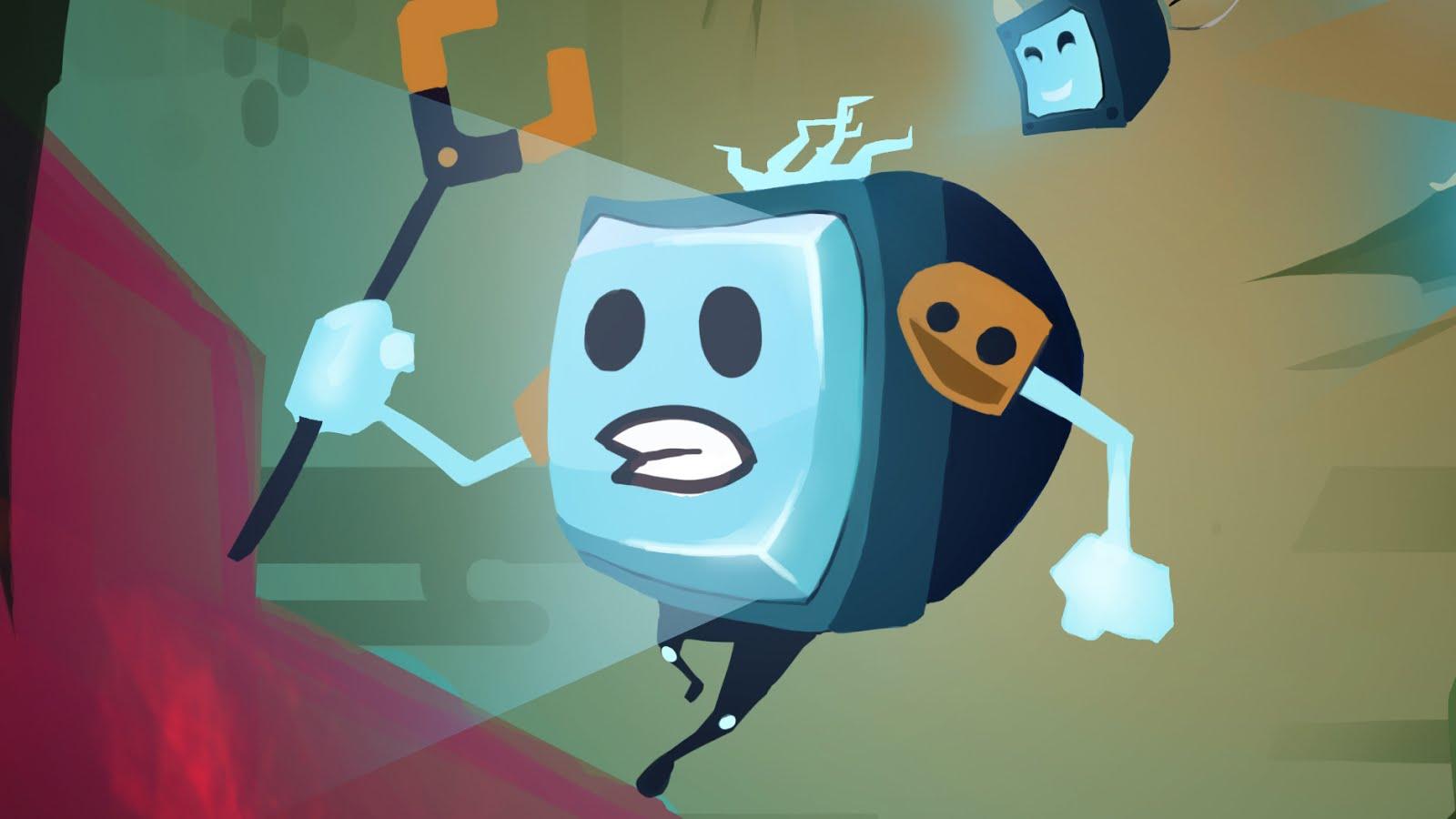 [Speaker Notes: Machinarium: example of a 
near monochrome pallet]
Art Themes
Virtual Realm: Scherenschnitte/kirigami style world with lots of color
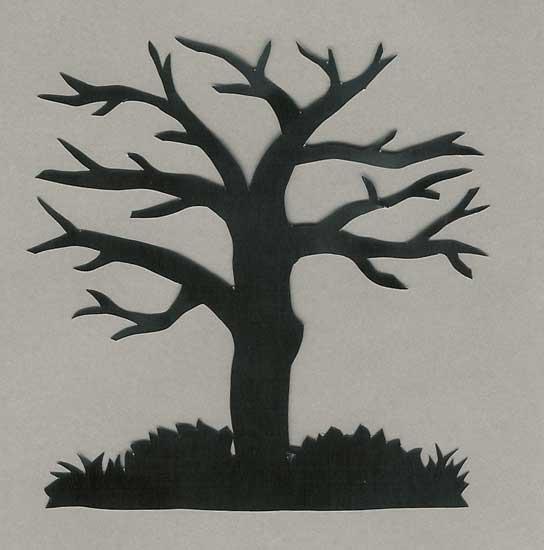 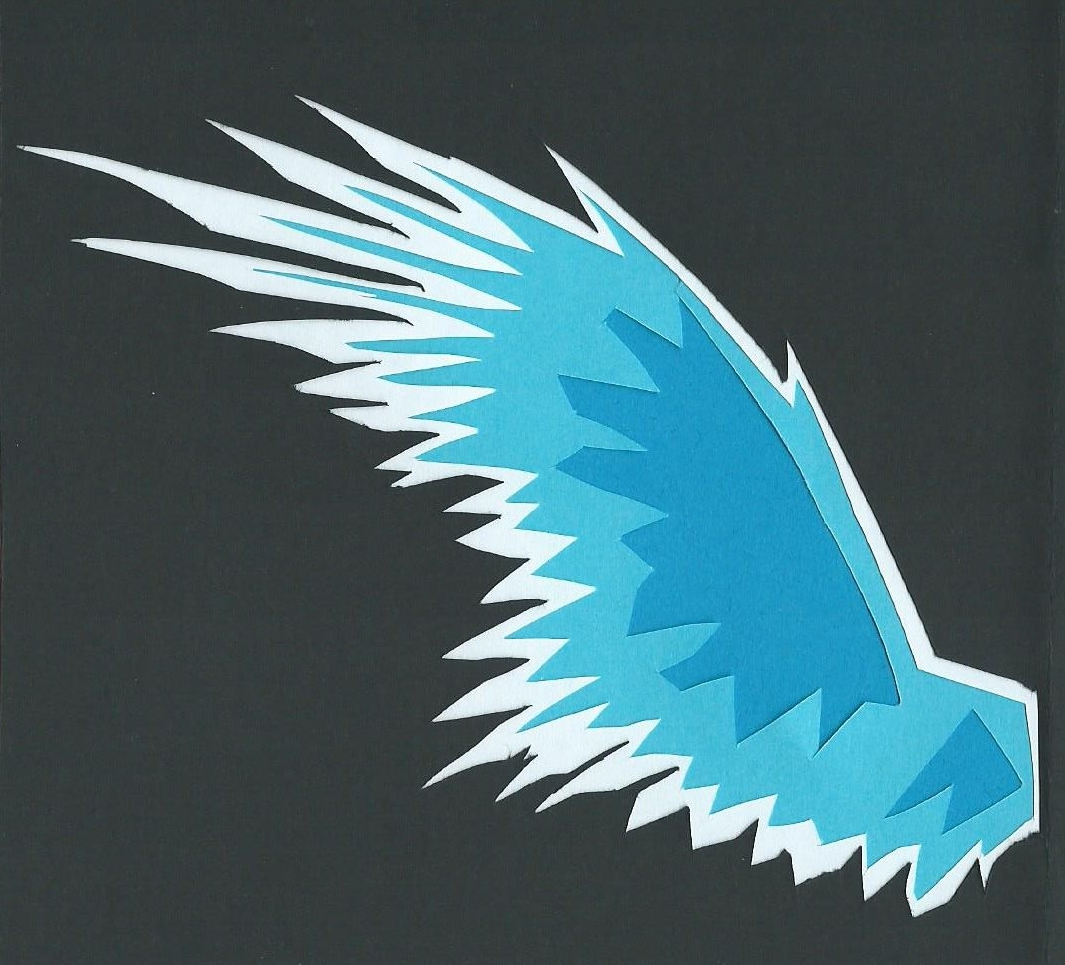 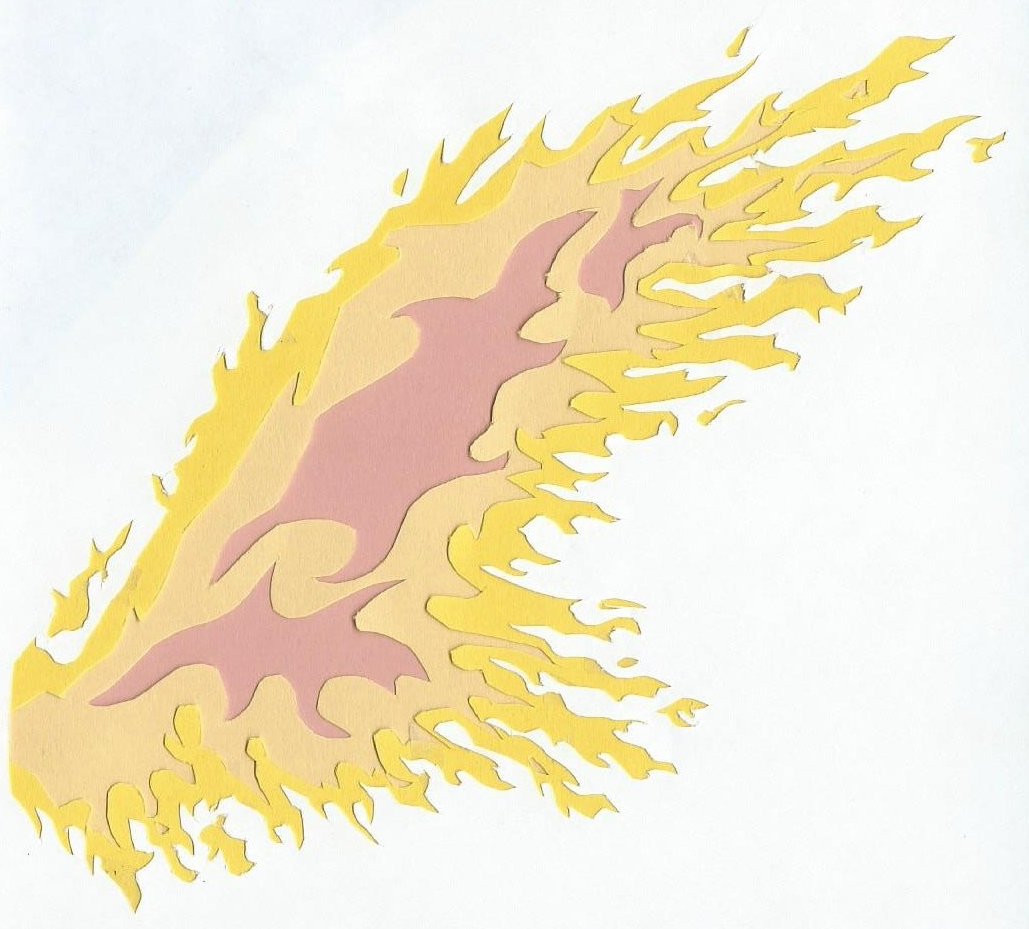 Preliminary Images
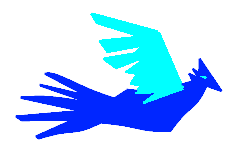 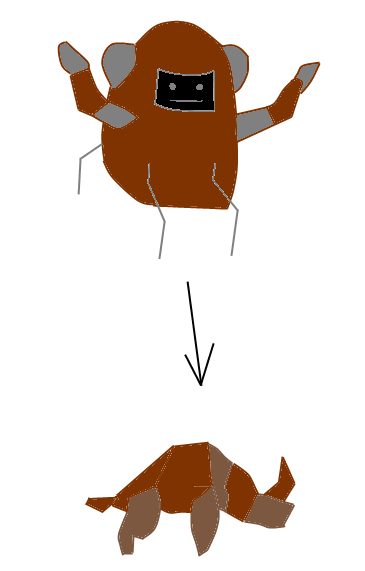 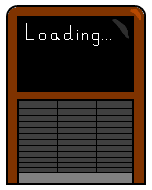 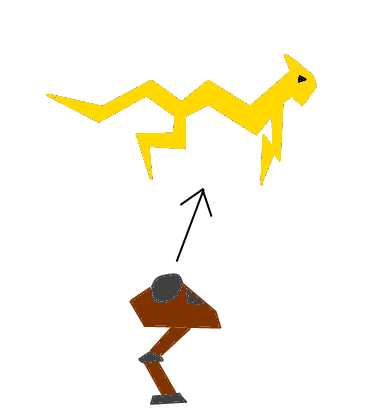 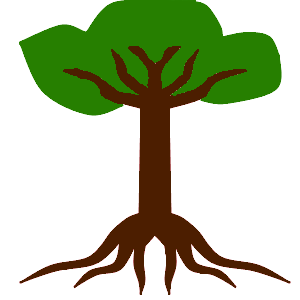 Sound Effects
Electronic steady sound with poppy distinctive sound effects
Background music will gradually change as you traverse the realms of the computer
Each character will have a distinct sound personality
Pitfalls/Challenges
Finding a good balance of fun and flow

Dropping features that are too expensive

Reaching consensus, eliminating ambiguity
Design Challenges
Successfully combine crafting and RTS

Create fluid transitions between realities

Make the code work in harmony with design!
Technical Challenges
Networking
Commanding units
Pathfinding
Crafting components together
Minimap or split screen
Dynamic world
Synchronization (maybe)
Hacking simulation (maybe)
Prototypes
0. Already working on networking prototype
0. Started on basic unit command prototype
1. Pathfinding is next prototype
2. Crafting units and collecting resources
3. Minimap prototype and combat AI
4. Dynamic World
Questions?
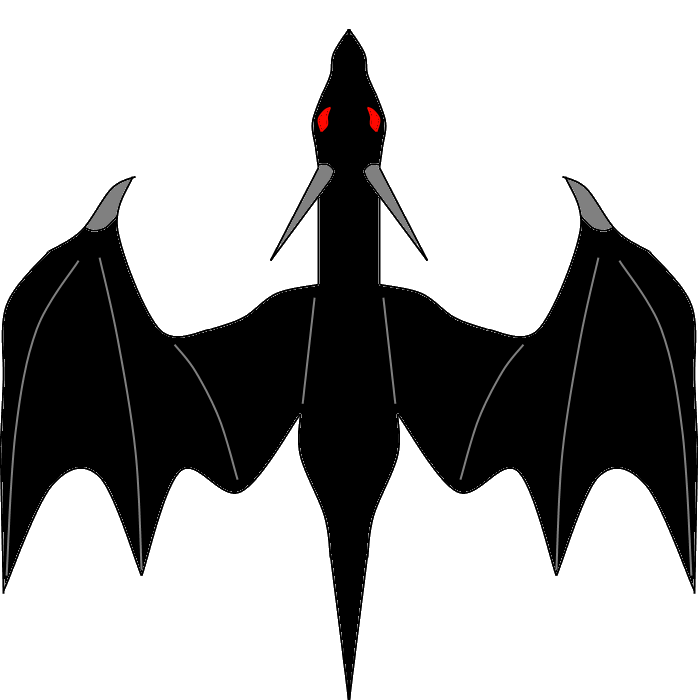 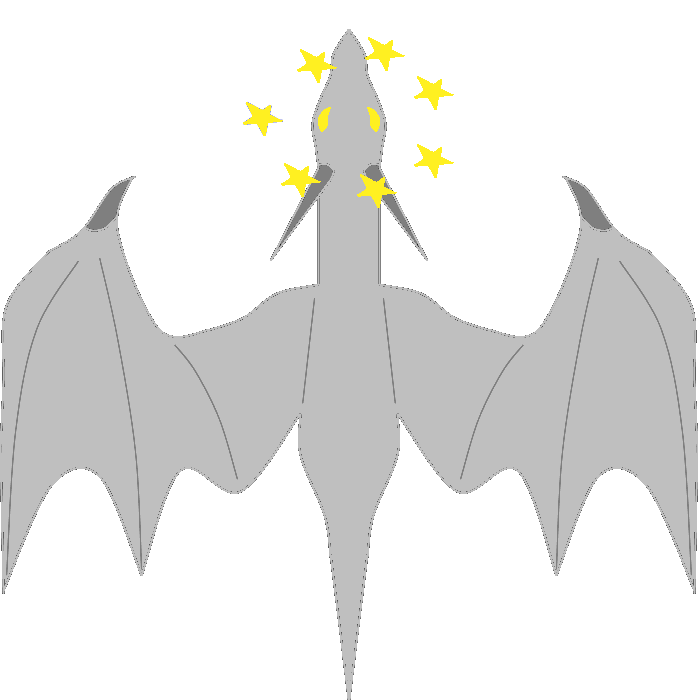 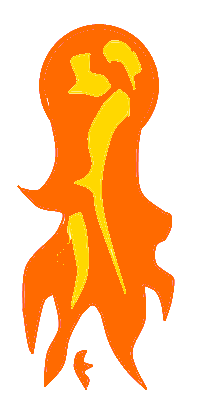